The
Northern
Renaissance
Where are we talking about…Northern?
Renaissance Art in Northern Europe
Should not be considered an appendage to Italian art…it was distinctly different
But, Italian influence was strong.
Painting in OIL, developed in Flanders, was widely adopted in Italy…where is Flanders?
The differences between the two cultures:
Italy  change was inspired by humanism with its emphasis on the revival of the values of classical antiquity…what is Humanism?
Northern Europe  change was driven by religious reform of the church, the return to values in the scriptures, and the revolt against the authority of the Church.
More princes & kings were patrons of artists…what is patronage?
Characteristics of Northern Renaissance Art
The continuation of late medieval attention to details.
Tendency toward realism & naturalism [less emphasis on the “classical ideal”].
Interest in landscapes.
More emphasis on middle-class and peasant life.
Details of domestic interiors.
Great skill in portraiture.
Flemish
Realism
Jan van Eyck (1395 – 1441)
More courtly and aristocratic work.
Court painter to the Duke of Burgundy, Philip the Good.
The Virgin and Chancellor Rolin, 1435.
Van Eyck -Adoration of the Lamb, Ghent Altarpiece, 1432
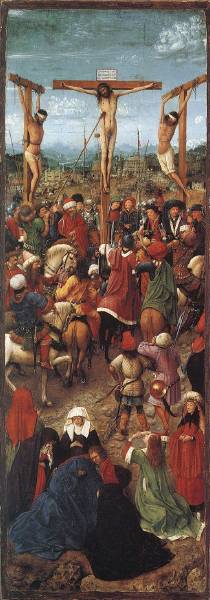 Van Eyck: The Crucifixion&The Last Judgment 1420-1425
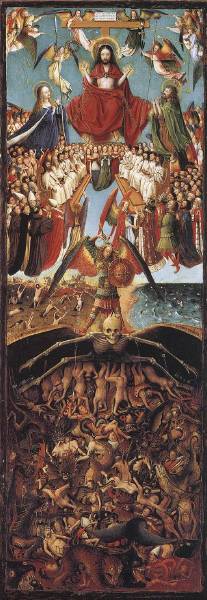 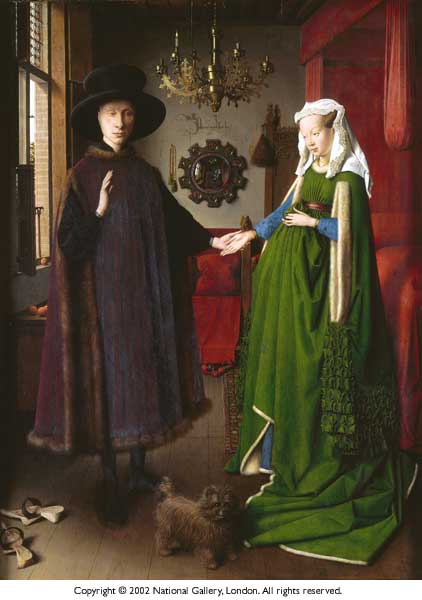 Giovanni Arnolfini and His Wife(Wedding Portrait) Jan Van Eyck1434
This painting is full of symbolism Checkout the…
Dog, the clogs, the chandelier, the mirror, the medallions in the mirror frame, the oranges, the tiny statue, the colors green and red
Jan van Eyck – Giovanni Arnolfini and his Wife
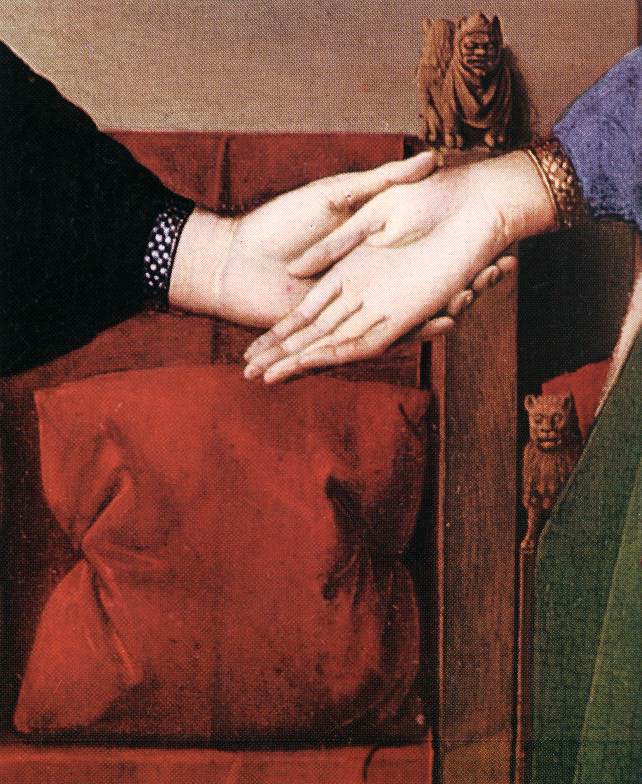 'joining of hands' and an open left hand…what does it symbolize?
The mirror is the focal point of the whole composition. It has often been noted that two tiny figures can be seen reflected in it, their image captured as they cross the threshold of the room. 
They are the painter himself and a young man, perhaps arriving to act as witnesses to the marriage.
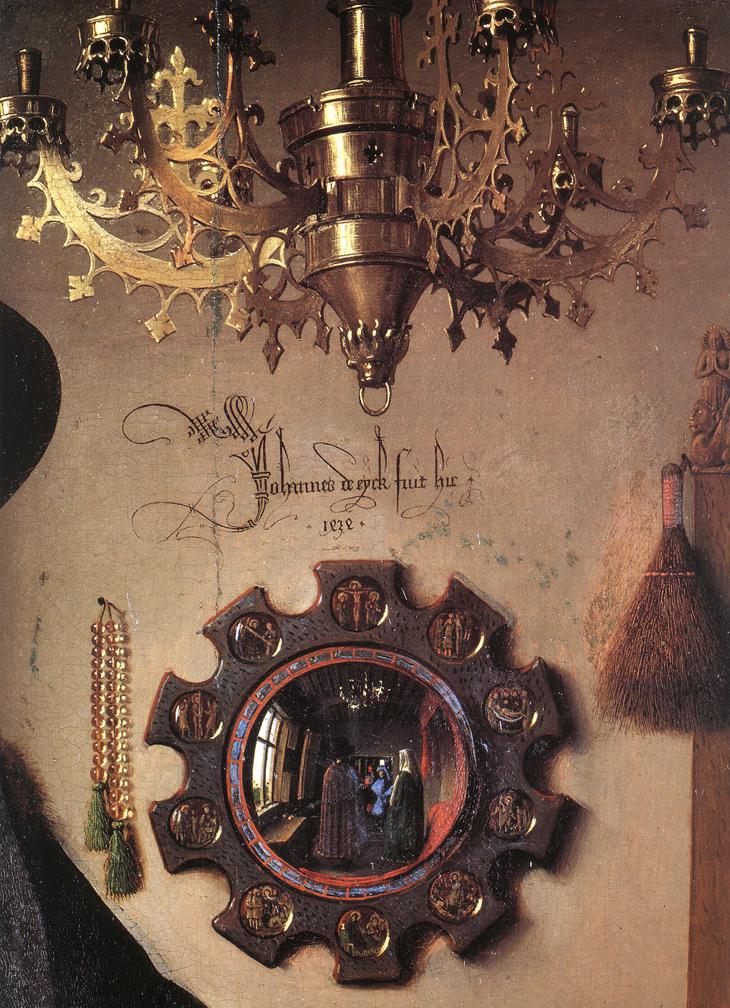 The oranges placed on the low table and the windowsill are a reminder of an original innocence, of an age before sin. Unless, that is, they are not in fact oranges but apples (it is difficult to be certain), in which case they would represent the temptation of knowledge and the Fall…Garden of Eden
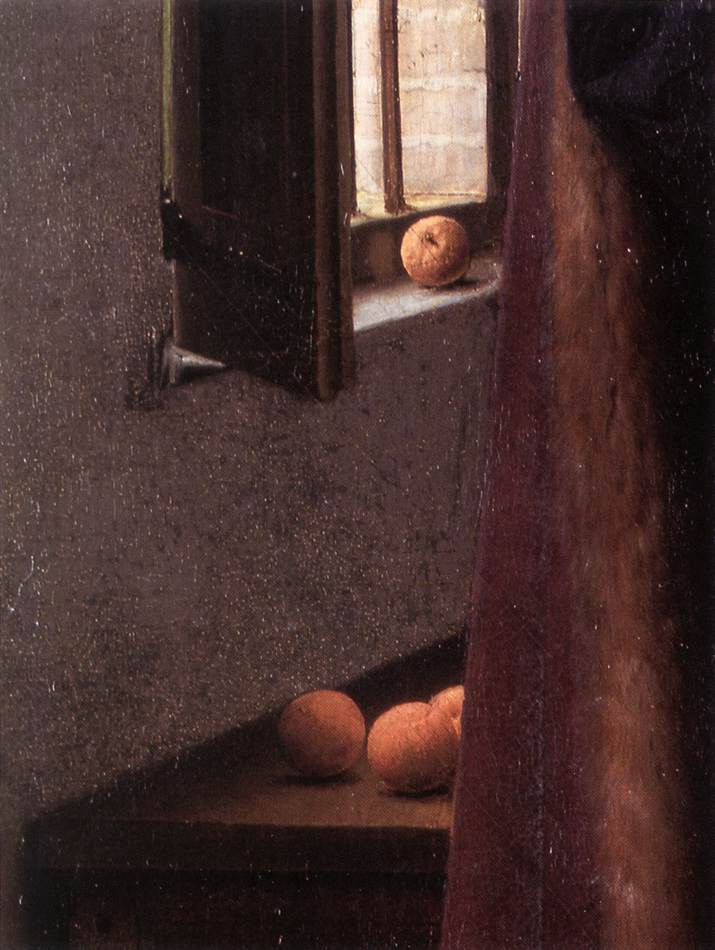 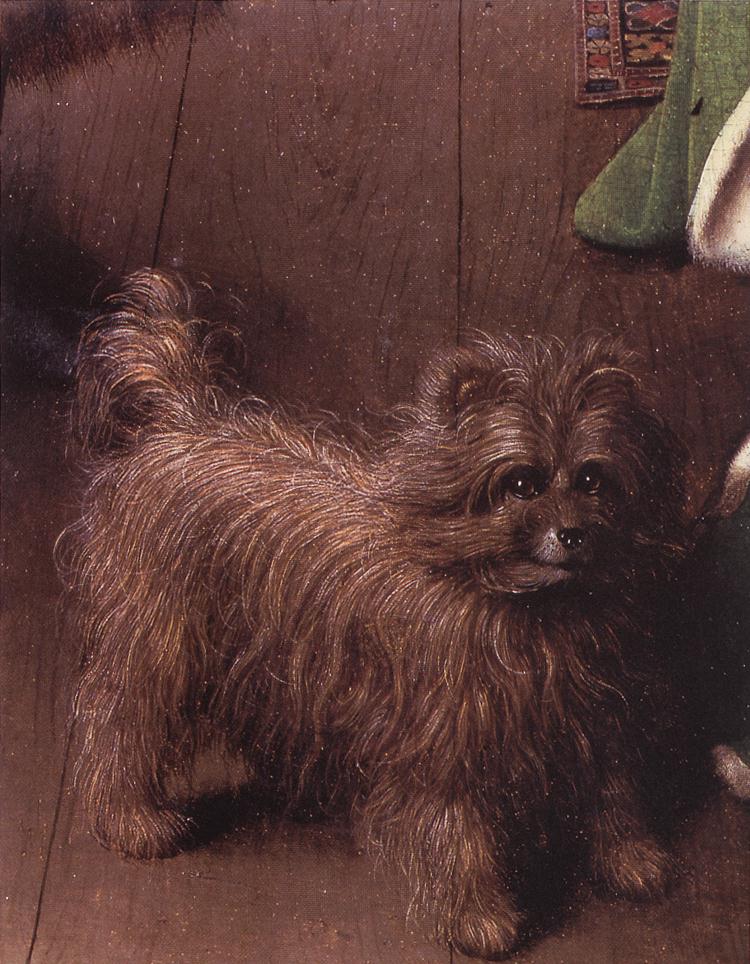 The small dog in the foreground is an emblem of fidelity and love.
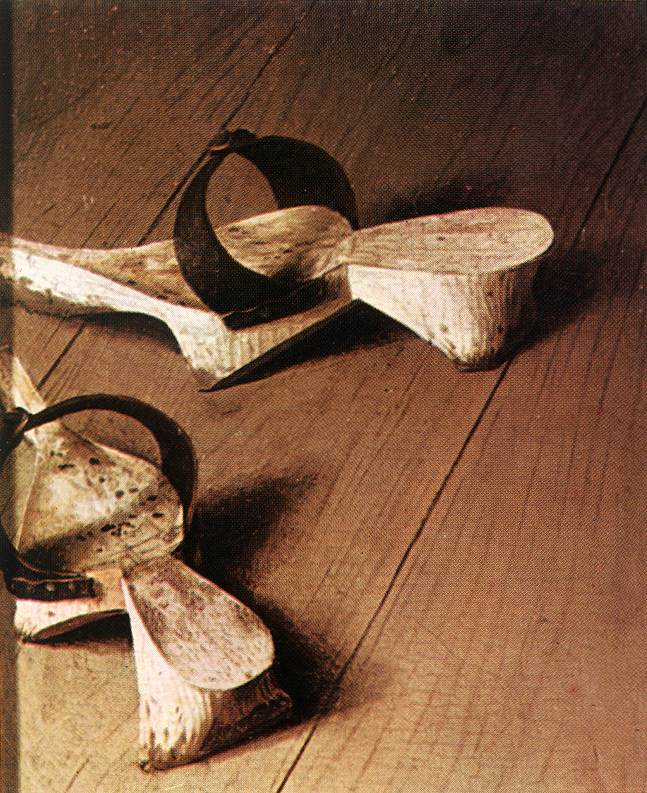 The clogs and outdoor sandals which the couple have removed might be typical wedding presents, or represent the taking of shoes in a sacred precincts.
Above the couple's heads, the candle that has been left burning in broad daylight on one of the branches of an ornate copper chandelier can be interpreted as the nuptial flame. Meanwhile, the marriage bed with its bright red curtains evokes the physical act of love which, according to tradition and culture, is an essential part of the perfect union of man and  wife.
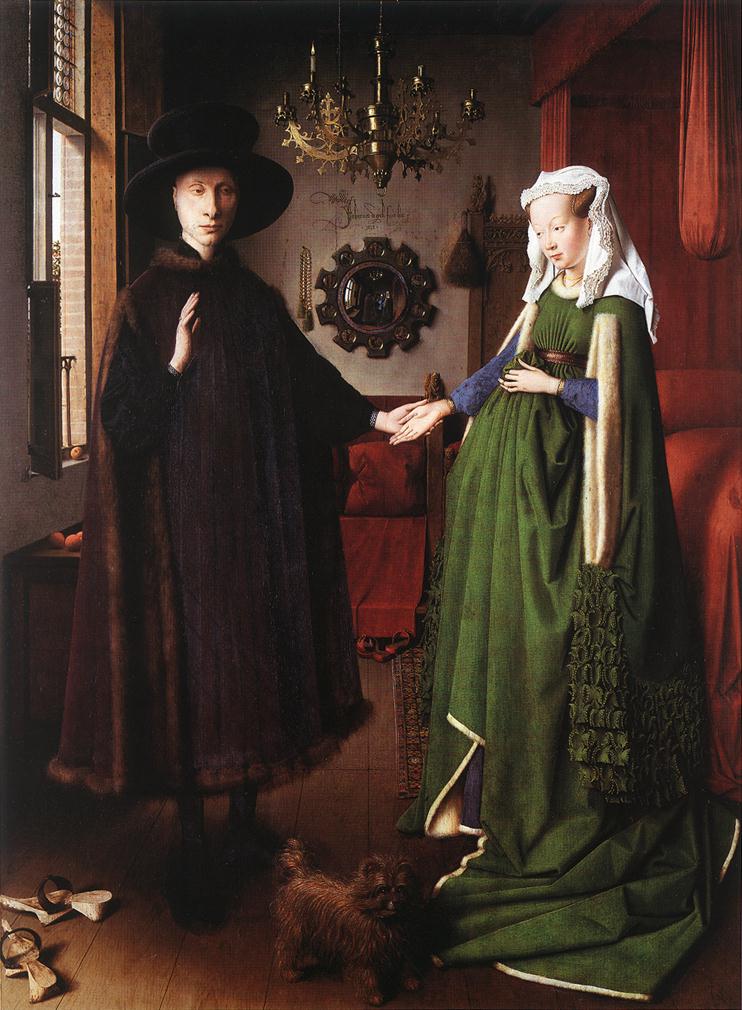 The single candle can also represent the eye of God.
Rogier van der Weyden (1399-1464)
The Deposition
1435
van der Weyden’s Deposition (details)
Quentin Massys (1465-1530)
Belonged to the humanist circle in Antwerp that included Erasmus.
Influenced by da Vinci.
Thomas More called him “the renovator of the old art.”
The Ugly Dutchess, 1525-1530 
Massys’ The Moneylender & His Wife, 1514
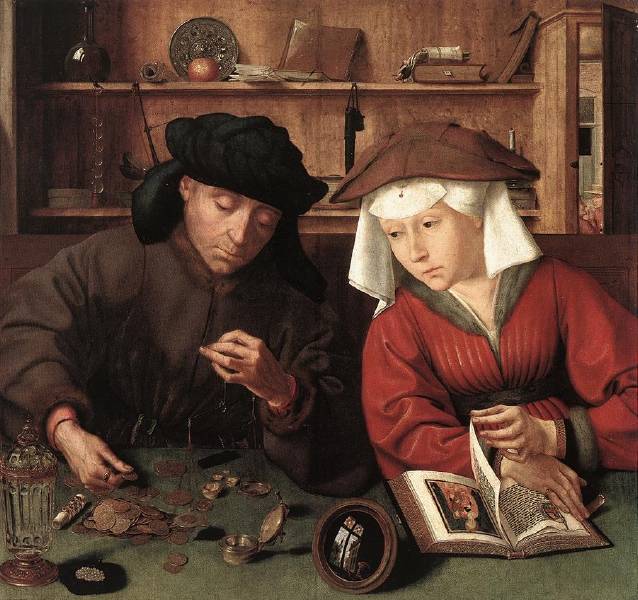 France
Renaissance Art in France
A new phase of Italian influence in France began with the French invasions of the Italian peninsula that began in 1494.

The most important royal patron was Francis I.

Actively encouraged humanistic learning.

Invited da Vinci and Andrea del Sarto to  France.

He collected paintings by the great Italian masters like Titian, Raphael, and Michelangelo.
Jean Clouet – Portrait of Francis I, 1525
The School of Fontainebleau Artists
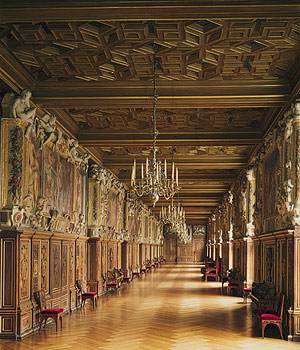 Gallery [right] by Rosso Fiorentino & Francesco Primaticcio
1528-1537
Germany
Lucas Cranach the Elder (1472-1553)
Court painter at Wittenberg from 1505-1553.
His best portraits were of Martin Luther (to the left).
Lucas Cranach the Elder
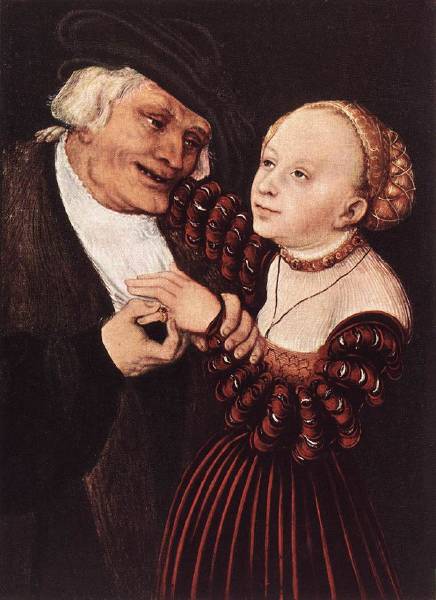 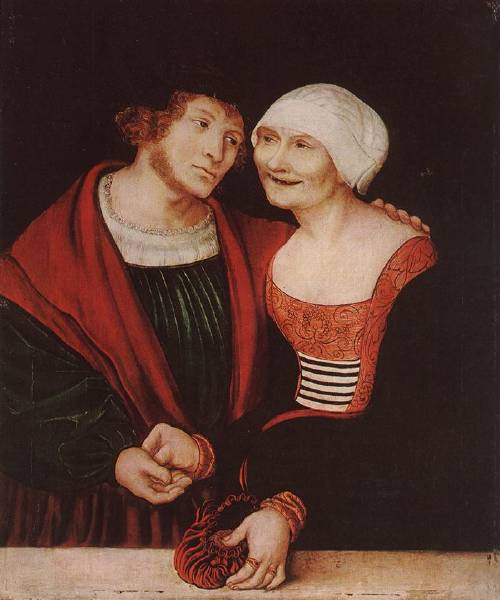 Old Man with a Young Woman
Amorous Old Woman with a Young Man
Albrecht Dürer (1471-1528)
The greatest of German artists.
A scholar as well as an artist.
His patron was the Emperor Maximilian I.
Also a scientist
Wrote books on geometry, fortifications, and human proportions.
Self-conscious individualism of the Renaissance is seen in his portraits.
 Self-Portrait at 26, 1498.
Dürer – Self-Portrait in Fur-Collared Robe, 1500
Dürer The Last Supperwoodcut, 1510
Dürer FourHorsemenof theApocalypsewoodcut, 1498
England
Hans Holbein, the Younger (1497-1543)
One of the great German artists who did most of his work in England.
While in Basel, he befriended Erasmus.
Erasmus Writing, 1523 
Henry VIII was his patron
A great portraitist noted for:
Objectivity & detachment.
Doesn’t conceal the weaknesses of his subjects.
Holbein…Artist to the Tudors
Henry VIII (left), in 1540 and the future Edward VI (above), 1543.
Holbein’s, The Ambassadors, 1533
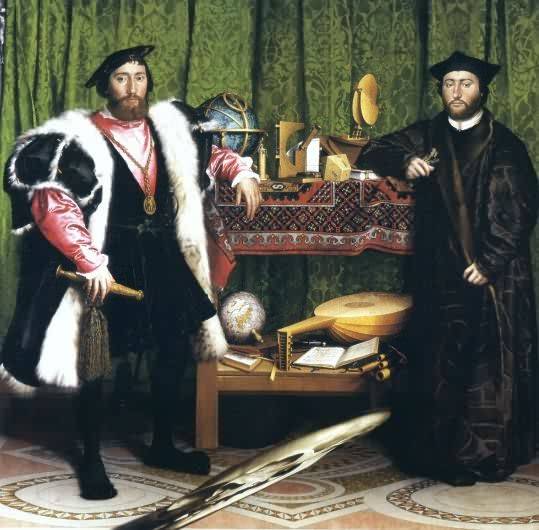 A Skull
Multiple Perspectives
The English Were More Interested in Architecture than Painting
Hardwick Hall, designed by Robert Smythson in the 1590s, for the Duchess of Shrewsbury [more medieval in style].
Burghley House for William Cecil
The largest & grandest house of the early Elizabethan era.
The
Low
Countries
Hieronymus Bosch (1450-1516)
A pessimistic view of human nature.
Had a wild and lurid imagination.
Fanciful monsters & apparitions.
His figures are flat.
Perspective is ignored.
More a landscape painter than a portraitist.
Philip II of Spain was an admirer of his work.
HieronymusBoschThe Garden of Earthy Delights1500
HieronymusBoschThe Garden of Earthy Delights(details)1500
HieronymusBoschThe Cureof Folly1478-1480
Pieter Brueghel the Elder (1525-1569)
One of the greatest artistic geniuses of his age.
Worked in Antwerp and then moved to Brussels.
In touch with a circle of Erasmian humanists.
Was deeply concerned with human vice and follies.
A master of landscapes; not a portraitist.
People in his works often have round, blank, heavy faces.
They are expressionless, mindless, and sometimes malicious.
They are types, rather than individuals.
Their purpose is to convey a message.
Brueghel's, Tower of Babel, 1563
Breughel's, Mad Meg, 1562
Breughel's, The Beggars, 1568
Brueghel's, Parable of the Blind Leading the Blind, 1568
Breughel's, Niederlandisch Proverbs, 1559
Brueghel's, The Triumph of Death, 1562
Bruegel’s, Hunters in the Snow, 1565
Bruegel’s, Winter Scene, 1565
Spain
Domenikos Theotokopoulos (El Greco)
The most important Spanish artist of this period was Greek.

He deliberately distorts & elongates his figures, and seats them in a lurid, unearthly atmosphere.

He uses an agitated, flickering light.

He ignores the rules of perspective, and heightens the effect by areas of brilliant color.

His works were a fitting expression of the Spanish Counter-Reformation.
El GrecoChrist in Agony on the Cross1600s
El GrecoPortrait of aCardinal1600
El Greco’s, The Burial of Count Orgaz, 1586-1588
El Greco’s, The Burial of Count Orgaz, 1586-1588 (details)
El Greco’s, The Burial of Count Orgaz,
El GrecoThe View of Toledo 1597-1599
Conclusions:
The artistic production of Northern Europe in the 16th century was vast, rich, and complex.
The Northern Renaissance ended with a Mannerist phase, which lasted a generation longer in the North than it did in Italy, where it was outmoded by 1600.